Blå Kors SnakkOmMobbing.no«Mobbet/mobber»
1
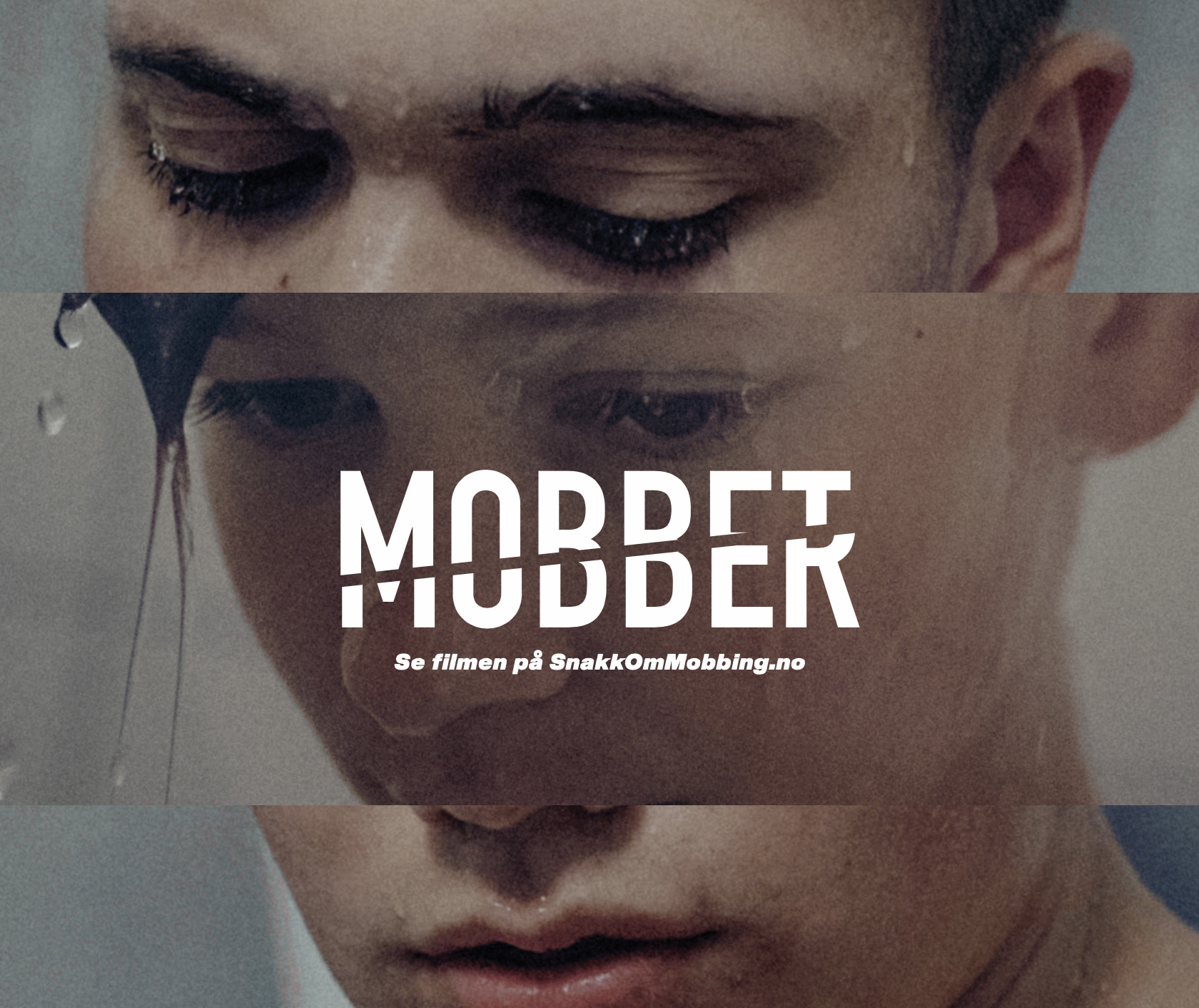 2
Samtale i starten av timen
Hva er mobbing?
Hvordan mobber ungdom i dag? 
Hva kan være årsaken til at noen mobber andre?
3
Mobbet/Mobber
Se utdrag av filmen om Mats (ca 1m25s):
https://youtu.be/hJ4mN-6PG9Q
4
Skriveoppgave
Tenk deg at du er Mats: 
Hvordan har du det? Hva føler du? Hvilke tanker har du? 
Hvordan er det å være deg på skolen? 
Hvordan har du det hjemme?
5
Refleksjonsspørsmål
Samtale etter klippet:
Hva handler dette om? 
Hva skjer med Mats? 
Hvordan har Mats det?
Hva tror du Mats føler?
6
Mobbet/Mobber
Se utdrag av filmen om Mats (ca 3min):
https://youtu.be/foIPpTAdw9o
7
Refleksjonsspørsmål
Hva tror du Mats føler?
Hvordan vil du beskrive Mats?
Hvordan har Mats det når han mobber andre? 
Hva tror du Mats hadde trengt fra de voksne på skolen?
Hva tror du er grunnen til at de som mobber ofte gjør det i en gruppe?
Hvordan kan flere tørre å si i fra om mobbing? 
Hvordan er det for gjengen å se hva Mats gjør?
8
Menneskekahoot
Hvert av de fire hjørnene i rommet tilsvarer de vanlige fargealternativene i kahoot:
Rød
Gul
Blå 
Grønn
Alle elevene samles i midten av rommet og skal gå til det svaralternativet de mener er riktig for dem. Her er det ingen rette eller gale svar.
9
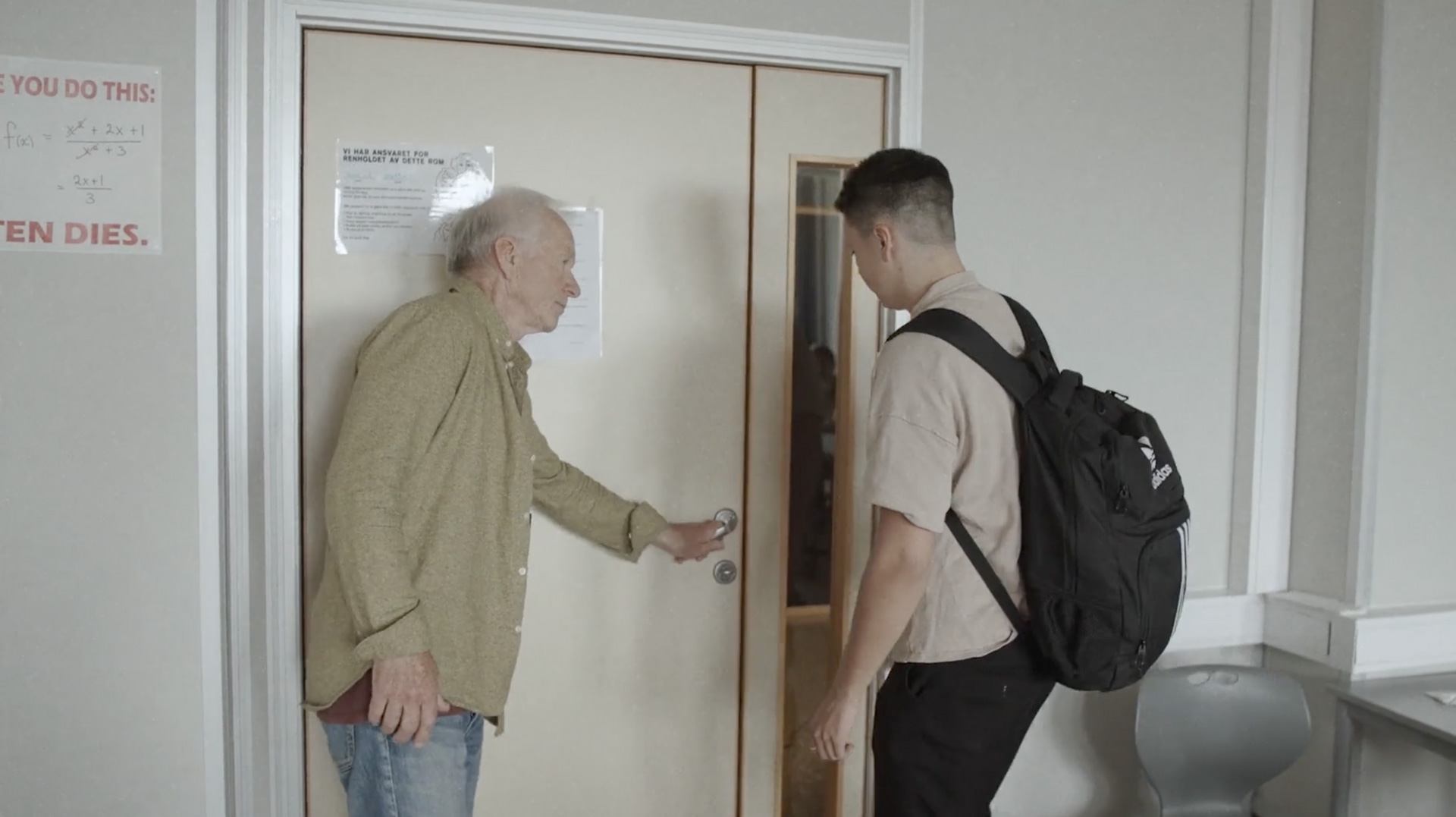 Hvem har fortalt rektor om mobbingen?
Kantineansatt
Medelev i klassen
Kantineansatt
Medelev i klassen
Jenta i kantina
Han som blir plaget
Jenta i kantina
Han som blir plaget
10
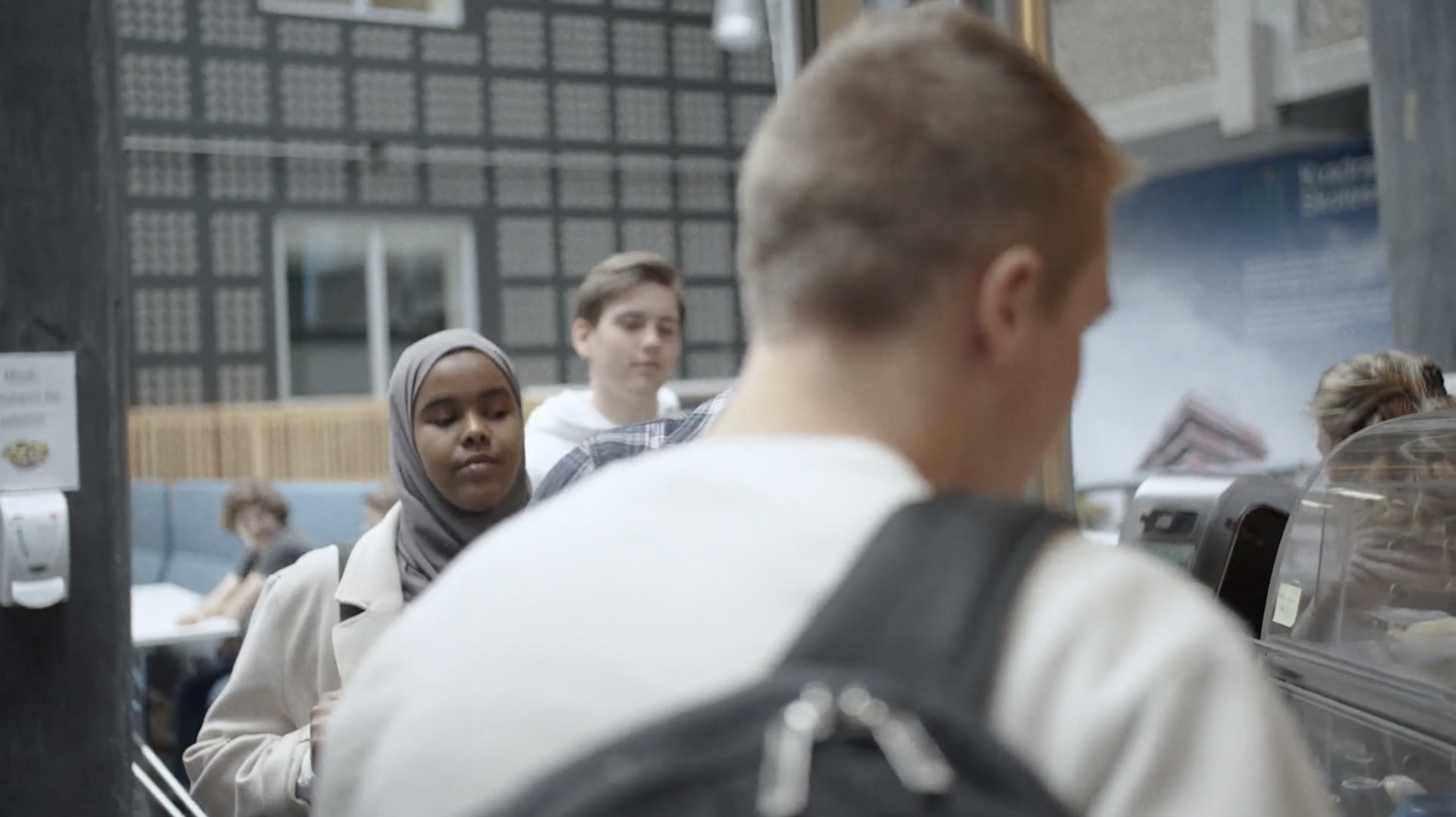 Tenk deg at jenta griper inn og ber Mats om å slutte å plage gutten. Hva skjer med henne?
Utestengt
Hun blir plaget selv
Uthengt som snitch
Ingenting
11
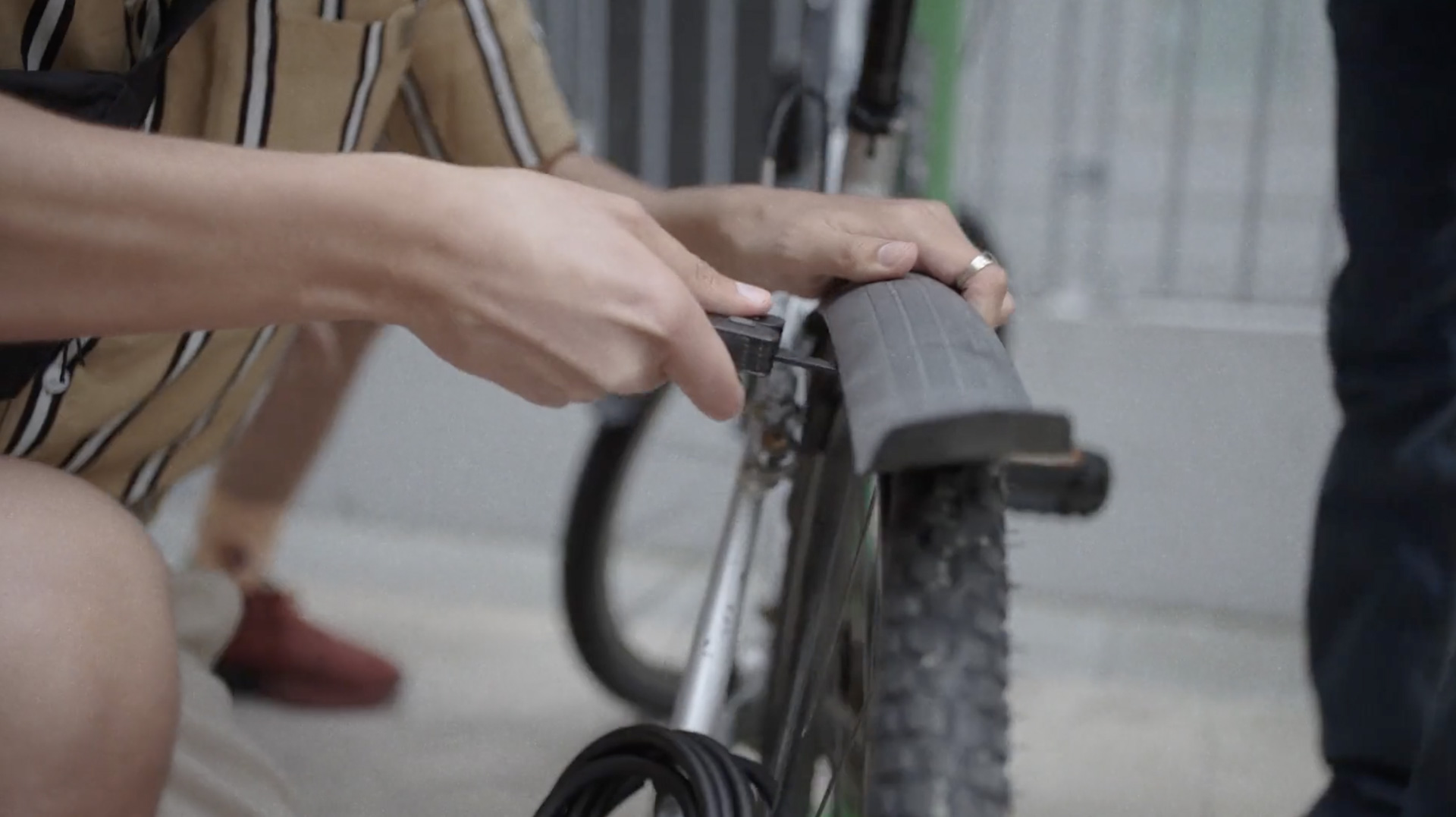 Hvem er mest skyldig?
Han som ødelegger dekket(Mats)
Han som filmer hendelsen
Han som bare spytter
Alle er like skyldige
12
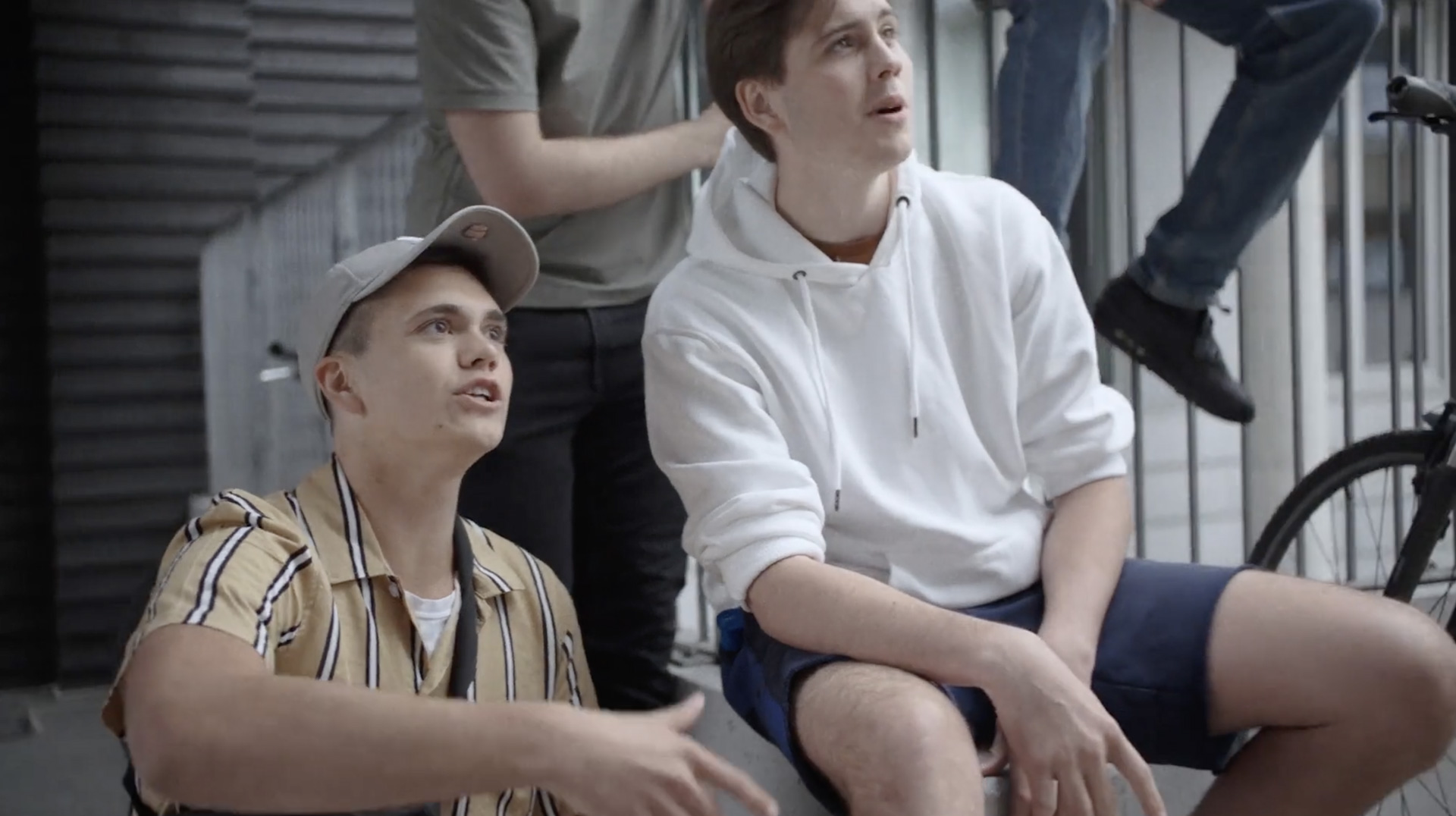 Hvorfor er det noen som mobber?
For å fremheve seg selv
De er født sånn
Alle andre gjør det
De skal tøffe seg
13
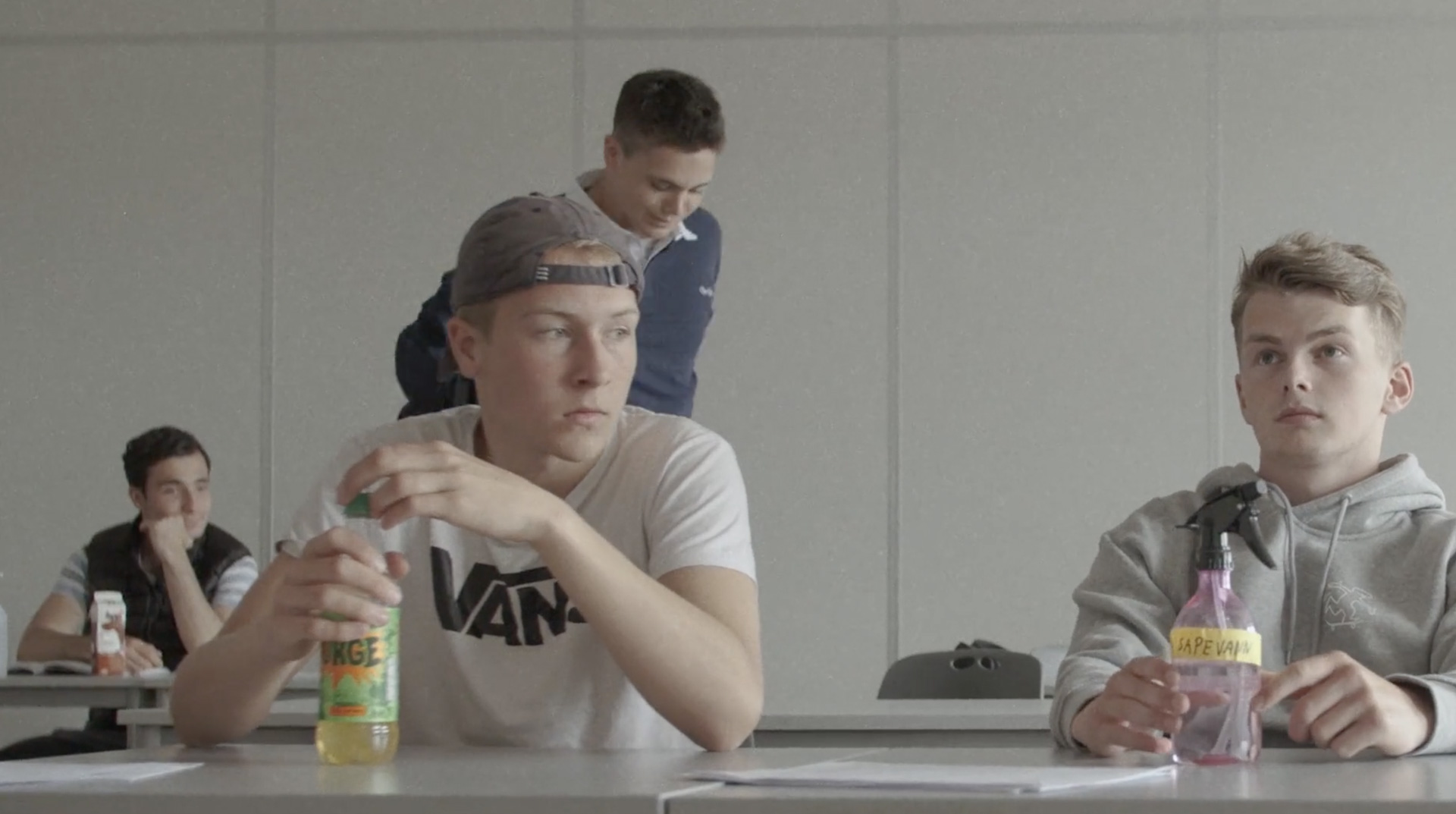 Hvorfor er det noen som blir mobbet?
De er annerledes enn andre
Det går i arv. De har foreldresom er blitt mobbet.
De er bare irriterende
Det er helt tilfeldig
14
«En som selv har blitt mobbet,kan selv ende opp som en mobber.»
Hvordan blir det sånn?
15
«I år vil mer enn 60.000 barn og ungeutsettes for mobbing i Norge.»
Hva tenker du om dette tallet?
16
«Halvparten av dem kommerikke til å fortelle noen om det.»
Hvorfor det? 
Hvem kan en fortelle til?
17
Chat anonymt med en trygg voksen:
SnakkOmMobbing.no
18